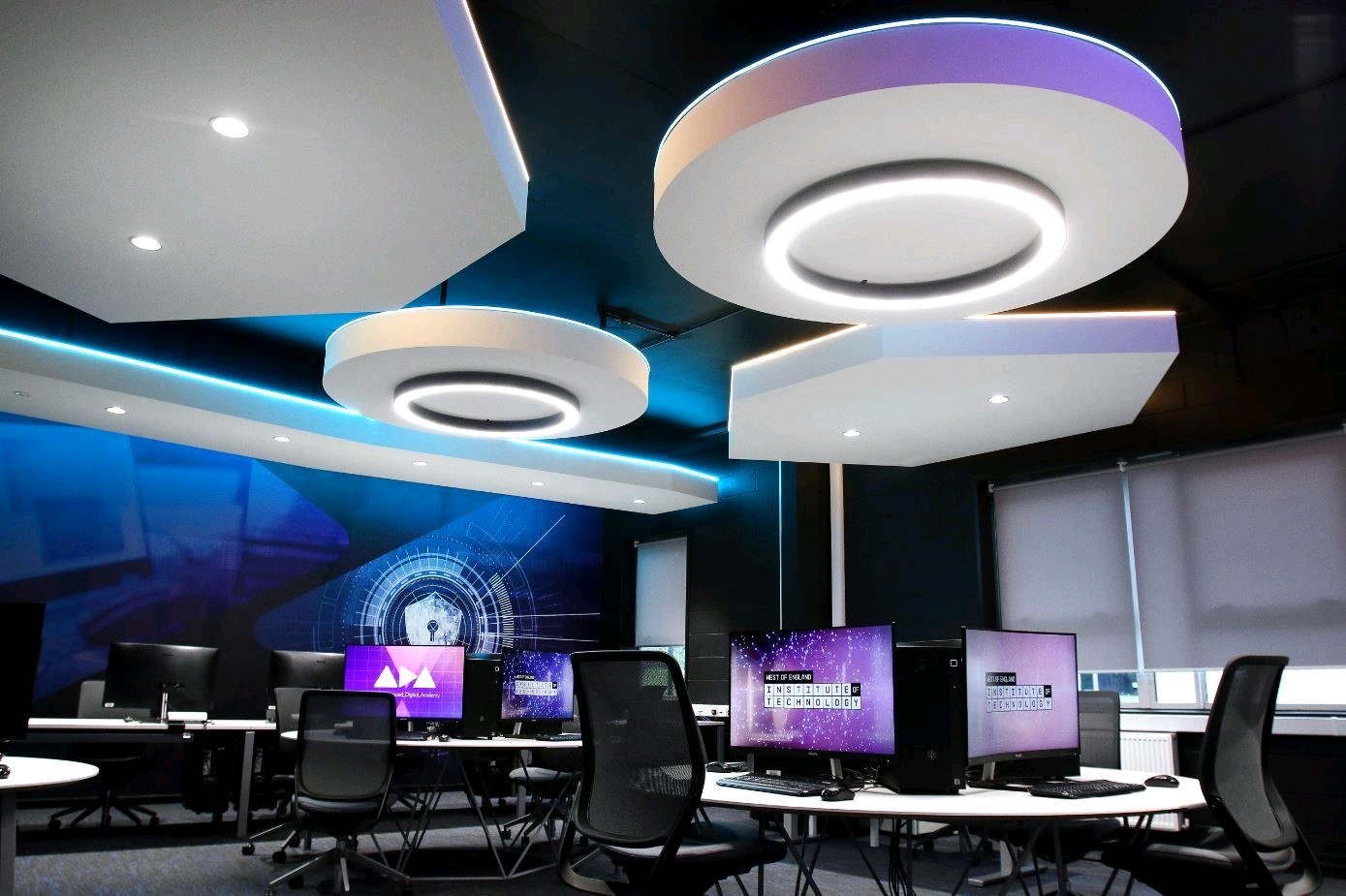 Induction Day
BCS - SDT Apprenticeship
Announcements
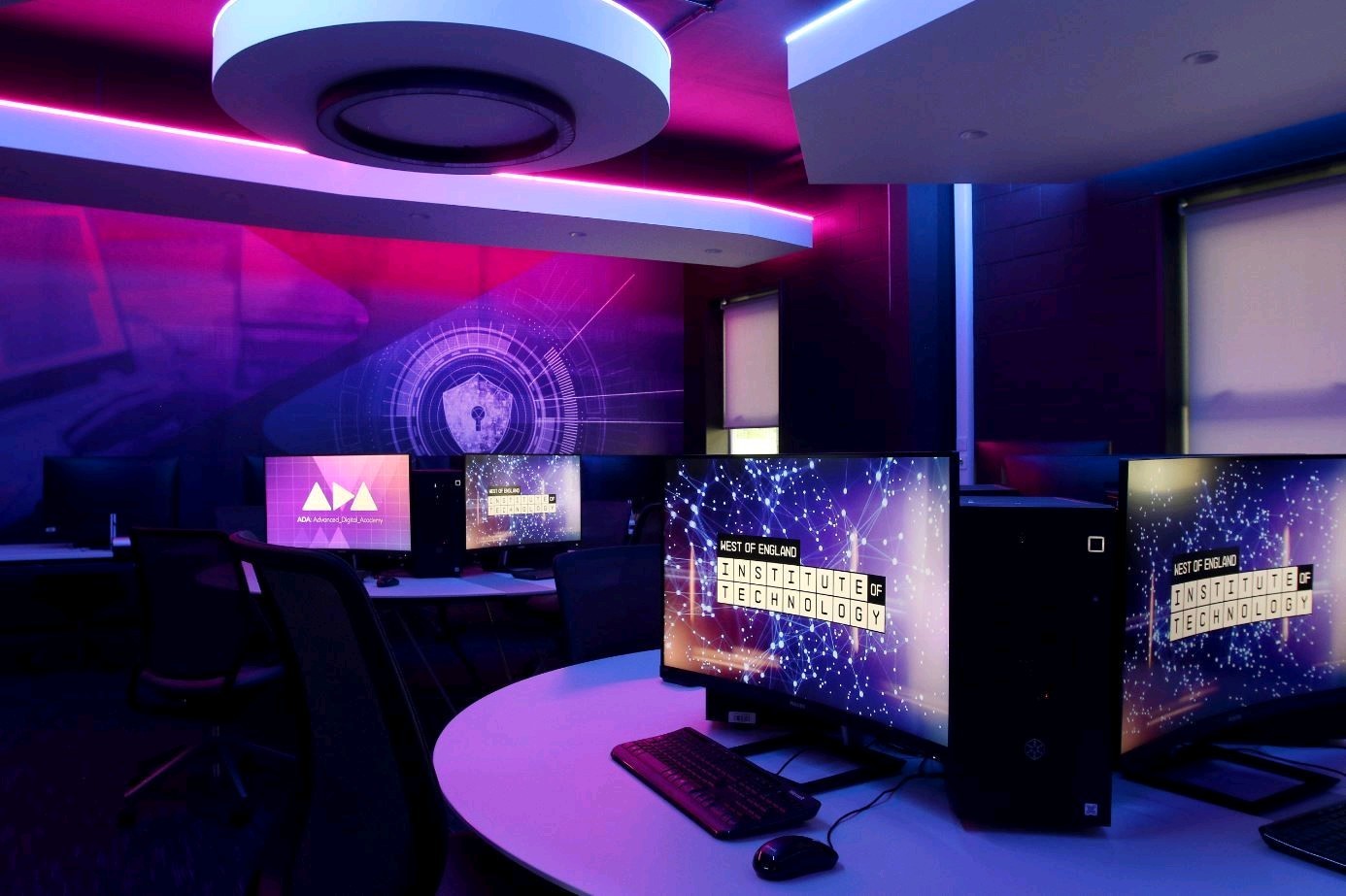 Fire and emergencies
Mobile phones
Toilets
Breaks and lunch
Agenda
Enrolment – Photos & Badges
Introductions
College and computing sign on Office 365 
Smart Assessor  Software = online digital portfolio
Off the Job Hours - Template
Super Glos Wiki
The program – Dates on wiki 
Handbook and skills checklist
Projects
Monthly Visits / Some might be remote
Safeguarding Video
Covid Secure
Enrolment
Get enrolled at student services, photo taken and ID Badge
Reset college password for Email & office 365 ( need to visit helpdesk)
 Smart Assessor Login details will be emailed to  you
Introductions
Lecturers
Emma Littlefair  - Lead Sofware Dev & Tester
Mark Higgins  –  Software Dev & Dev Ops
College & Computer sign on – 3 different logins
Office 365 & email
In the classroom 
Smart Assessor
What is Smart Assessor
https://www.smartassessor.co.uk/Account

You will upload your evidence of your competence to the E Portfolio  
OTJ hours uploaded
Plans and feedback from your Assessors


Wellbeing resources


E mail handout
Off the job hours
Off the job training is learning which is undertaken outside a person’s usual day to day working environment, and contributes towards the achievement of an apprenticeship. This can include training that is delivered at the apprentice’s workplace, but must not be delivered as part of their usual working duties.
What is included in off the job training?
The off the job training must be directly relevant to the apprenticeship, and could include:
The teaching of theory (for example lectures, roles play, online learning, manufacturer training)
Practical training: shadowing, mentoring, industry visits and attendance at competitions
Learning support
Time spent writing assessments/assignments

What isn’t included in off the job training?
English and maths functional skills (up to level 2) which is funded separately
Progress reviews or on programme assessments that are part of the apprenticeship
Training which takes place outside of the apprentice’s paid working hours
Digital Apprenticeship Website
The wiki website will provide apprentices on the Apprenticeship Standards information relevant to their chosen apprenticeship.

https://gloscolapprenticeships.co.uk/appWiki/doku.php?id=start
Dates for your diary
The program – 18 months
Handbook on Smart Assessor

Key Steps
Block release weeks –  Knowledge & Skills 
Smart Assessor – Building your online portfolio & uploading competencies in the workplace
Project– In the workplace
Interview from BCS
Apprentice Journey
18 month apprenticeship
Block release sessions
Build  E Portfolio
Visits from assessors in the workplace/might be remote
Work based project 
Interview with BCS (British Computer Society)
End Point Assessment (EPA) – 3 months
What it looks like
Examples of Standard
https://www.instituteforapprenticeships.org/apprenticeship-standards/software-development-technician-v1-1


Example of Learner Journey
Safeguarding
https://gloscolac-my.sharepoint.com/:v:/g/personal/coyneg_gloscol_ac_uk/EQYN5AQumNZDthQccaQ34vEBV_ymPdXJNblWpNB2s7G5hA